Lexington Area
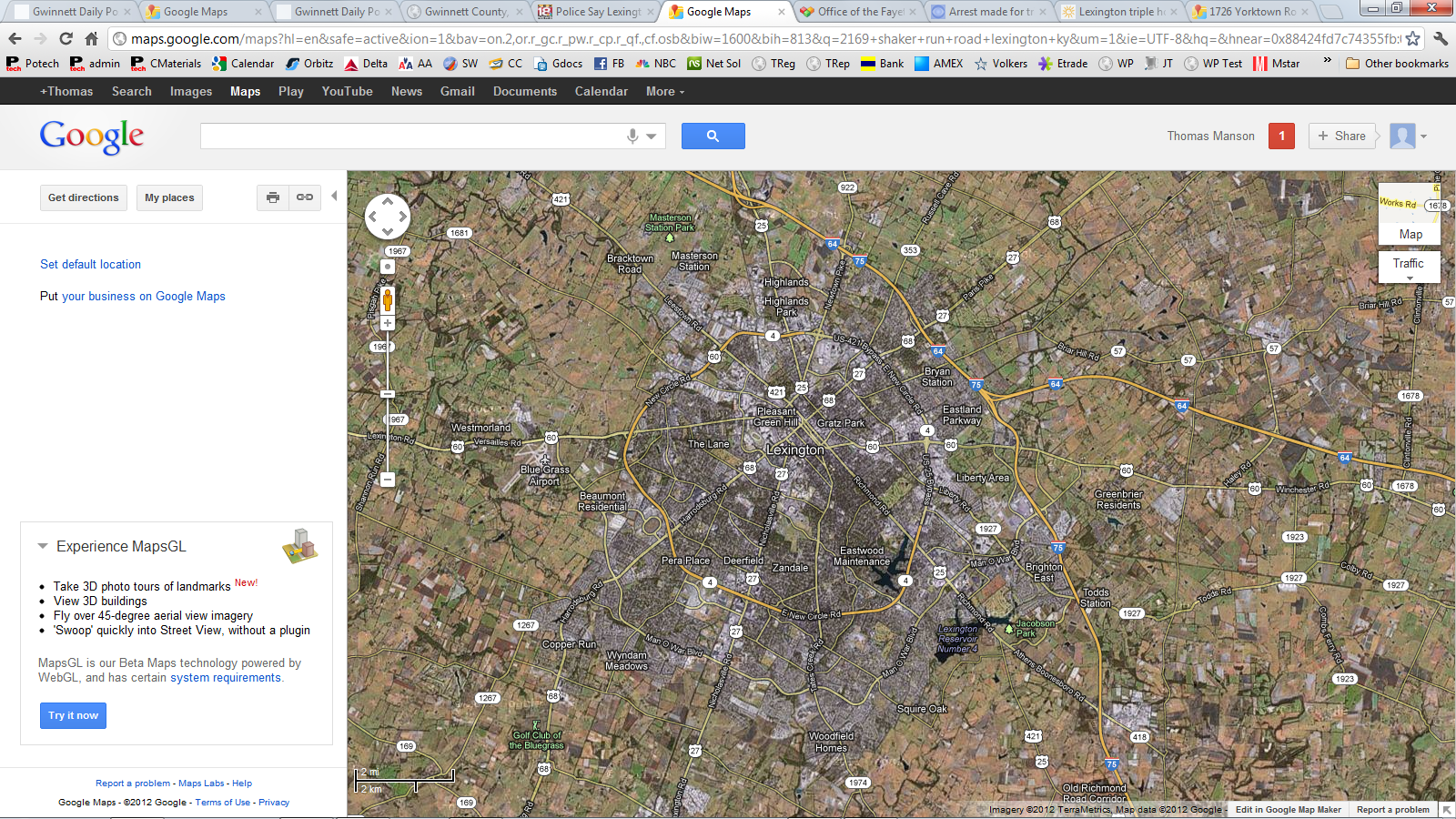 1726 Yorktown Road Lexington, KYHome of William Lee Blanchet Jr.
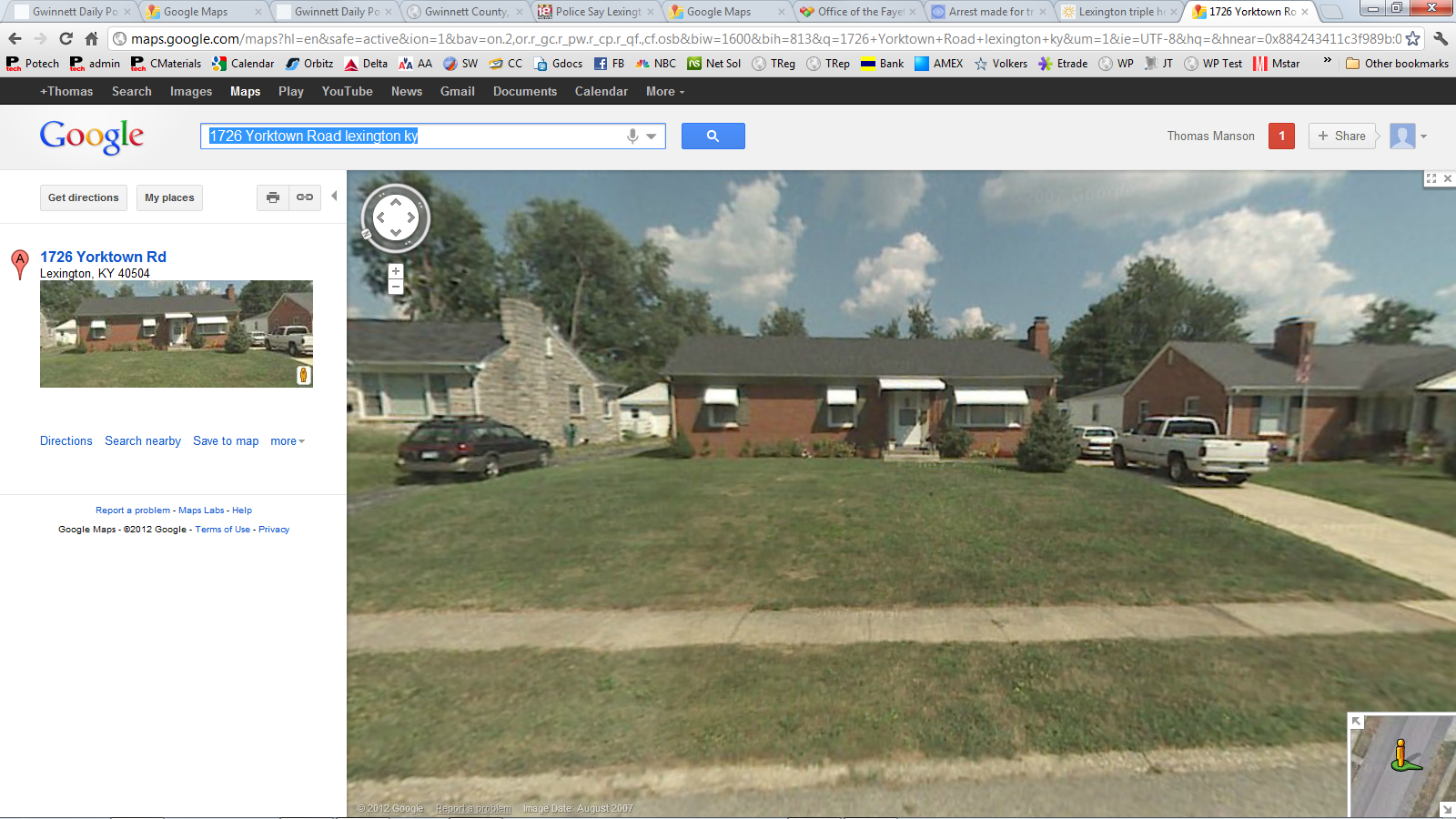 2169 Shaker Run Road Lexington, KYHome of Donald L. “Donnie” Adams, Sr.
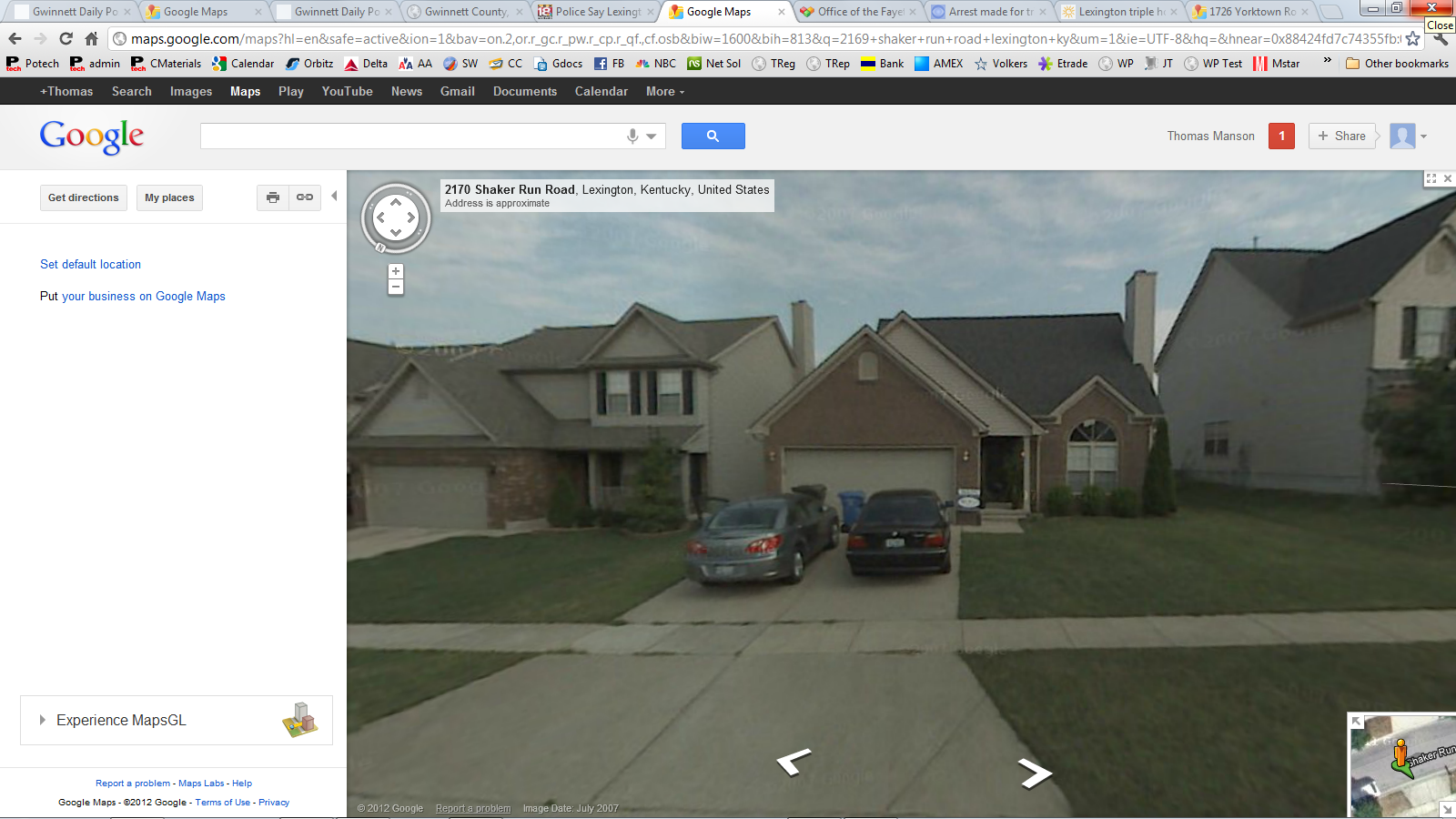